IHT en psychotherapie / systeemtherapie in de acute fase
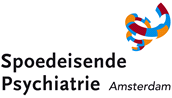 Maaike Gilijamse – GZ psycholoog, Systeemtherapeut, ARKIN
Nicole Oude Oosterik – GZ-psycholoog i.o. Specialist, Dimence
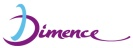 Psychotherapie
Wat is psychotherapie?
Psychotherapie
Veel definities in omloop

In deze presentatie: 
Psychotherapie is een effectieve gespreksbehandelmethode voor psychische stoornissen en problemen, waarbij doel is factoren aan te pakken die psychische problemen veroorzaken, in stand houden dan wel kwetsbaar maken bij stress volle gebeurtenissen. Er wordt gebruik gemaakt van evidence based behandelmethoden en wetenschappelijke kennis over psychopathologie, diagnostiek en behandeling.
Systeemtherapie
Wat is systeemtherapie?
Systeemtherapie
Veel definities in omloop

In deze presentatie
Systeemtherapie is een vorm van psychotherapie waarbij het voornaamste doel is de onderlinge relaties tussen twee of meer personen te verbeteren, hetgeen weer van invloed is op het welzijn van de individuen in die relatie.
Rol psychotherapie in acute fase
Verklaringsmodel over ontstaan en in stand houden bij de specifieke persoon
Veranderingsgerichte interventies / behandeling starten -> conform multidisciplinaire richtlijn
Motivering voor behandeling / vervolg 
Terugvalpreventie 
Diagnostiek en indicatiestelling: -> verder kijken dan classificatie
Juist in acute fase meer veranderingsbereidheid / motivatie. Groot veranderpotentieel.
Rol systeemtherapie in acute fase
Ontlasten en valideren leden van systeem 
Systeem kan goed geïnformeerd worden en kan informatie geven

Crisis patiënt beïnvloedt systeemleden en vice versa
Onderzoeken van bestaande ongewenste interactiepatronen
Benoemen hiervan werkt onschuldigend, normaliseert en initieert bewustwording en wens tot verandering
Van rol vernauwing  naar rol verbreding 

Indien wenselijk motivering vervolg systeemtherapie na afsluiting IBT behandeling
Rol systeemtherapie in acute fase
Wanneer wel / wanneer niet
In principe zelfde in- en exclusie criteria als bij reguliere aanmelding
Geen harde exclusie criteria: wel soms redenen psychotherapie of systeemgesprekken aan te passen, bv. cognitieve beperkingen
Wel exclusie:
Als patiënt niet wil (ook na psycho-educatie en  motiverende gespreksvoering)
Dermate ernstig toestandsbeeld dat een succesvolle uitvoering van de psychotherapie of systeemgesprekken in de weg staat zoals manie of psychose (manie of psychose niet per definitie exclusie!) 
Ernstige cognitieve beperking die psychotherapie in de weg staat (zelfs na aanpassing hiervan)
Overdracht en tegenoverdracht
Kortere periode daardoor vaker minder aanwezig
Of juist heftiger door ernst van de problematiek en naderend afscheid

Omgaan zelfde als in langerlopende psychotherapie 
Bewustwording en bewerken -> geeft inzicht
Vaak factor in problematiek
Hoe lang
Definitie psychotherapie: zo kort als kan en zo lang als nodig:
Voor periode van IHT
Echter: Doelstelling IHT-behandeling maximaal 6 weken, geldt dus ook voor psychotherapie / systeemtherapie. 
Wel verwijzen / overdracht naar vervolg 

Ook nadenken over inzet nu helpend bij afname crisis
Wat levert het op?
Overzicht over wat er aan de hand is
Inzicht in aard en achtergrond van klachten en eigen psychologisch functioneren
Uitzicht op herstel, hoop
Begrip, grip en houvast
Vermindert angst voor psychotherapie / vervolgbehandeling 
Vaardigheden geven vertrouwen voor toekomst 
Remoralisatie
Risico’s
Bijwerking psychotherapie	
Disbalans
Overname ambulant team
Ervaringen Bert en IrisIHT Dimence
Nicole Oude Oosterik - Dimence
[Speaker Notes: Nicole]